Not only open data, but accessible data and programming tools for beginners
Eni Mustafaraj
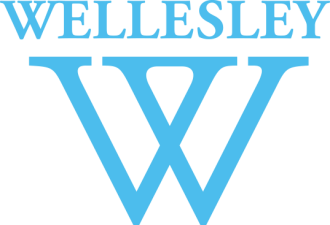 OGK 2011
November 5, 2011
Campus Calorie Cruncher
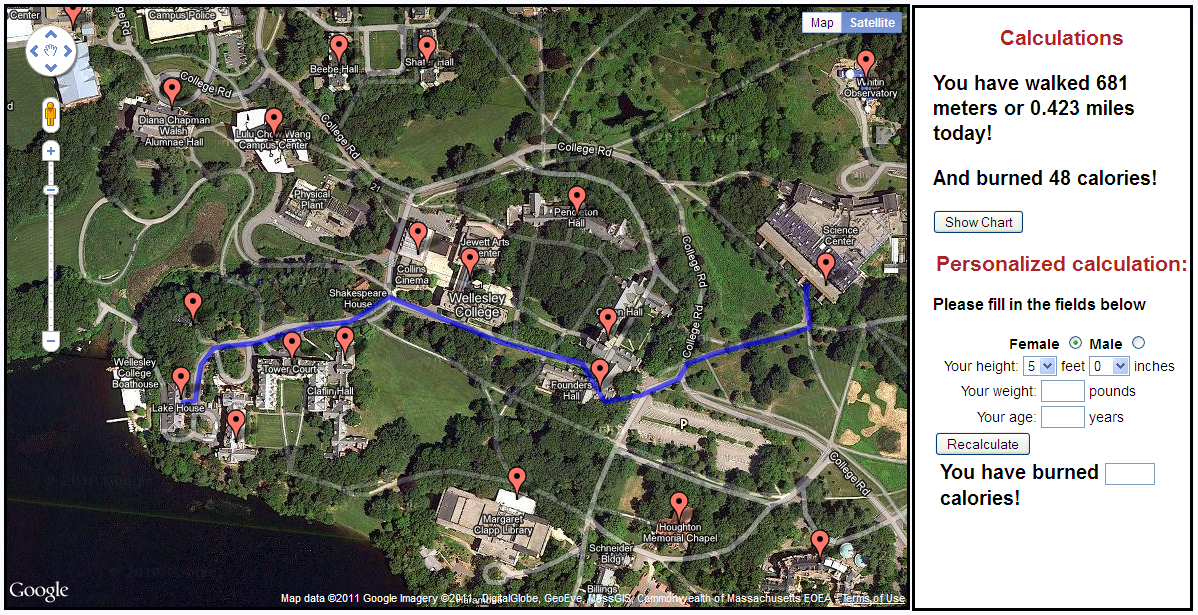 USDA Nutrient Database
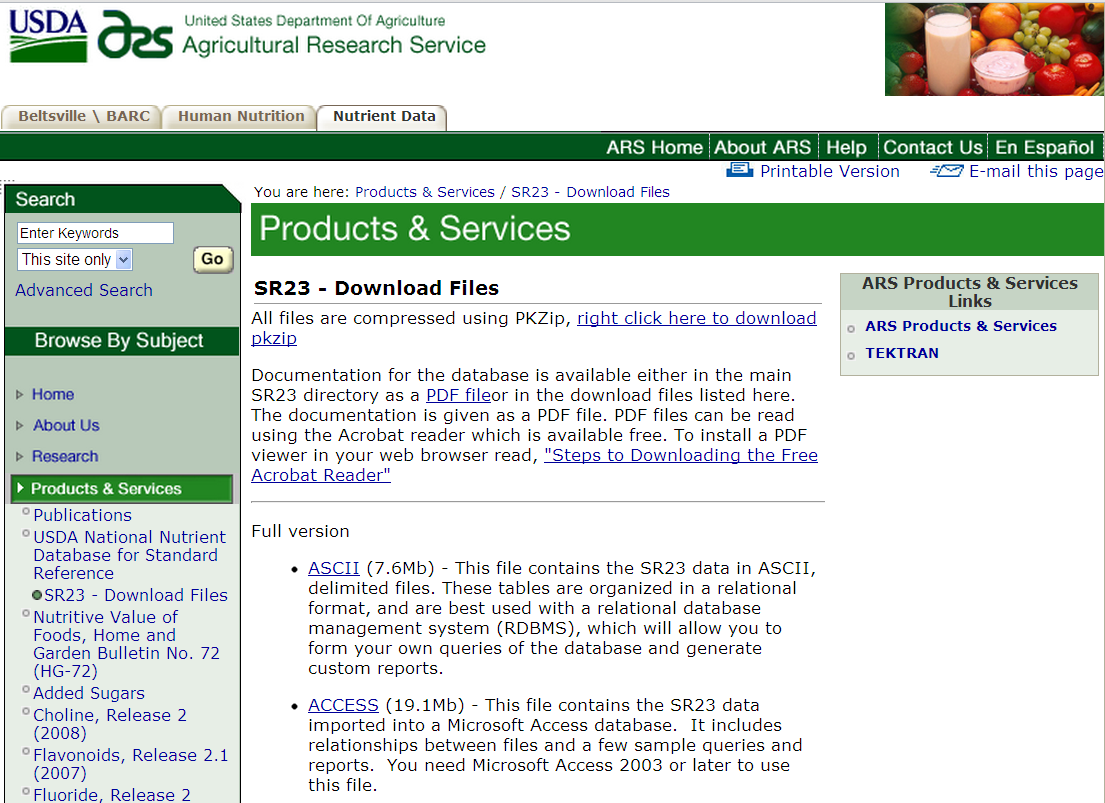 Data from USDA
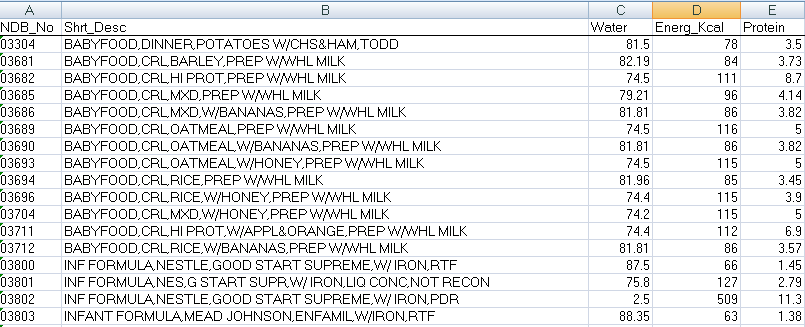 File size: 10.6 MB, 7638 rows, 53 columns
Finding Data
Is this database the best data for their need?
No.
MyPyramid Food Raw Data (data.gov)
USDA website has no link to it.
Doesn’t show up in Google Results.
Open-Sourcing Knowledge
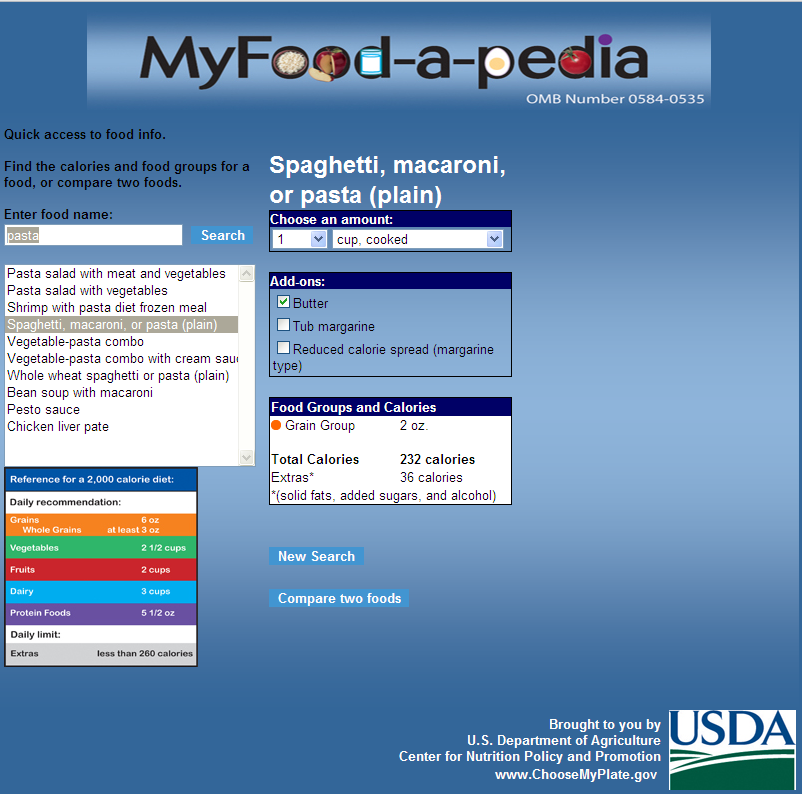 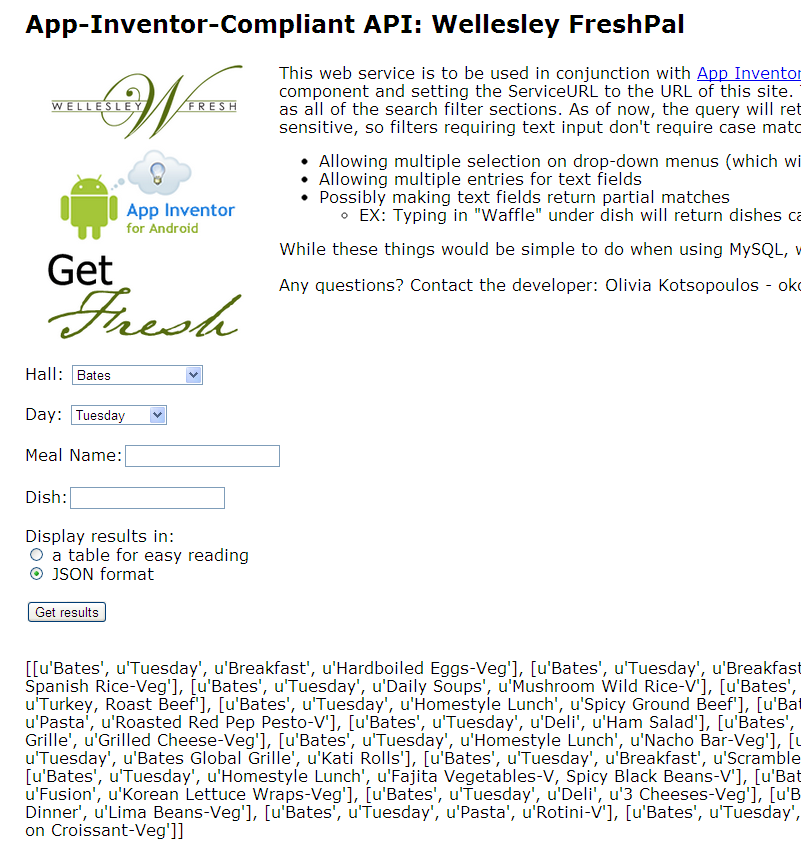 User-friendly APIs
App Inventor for Android
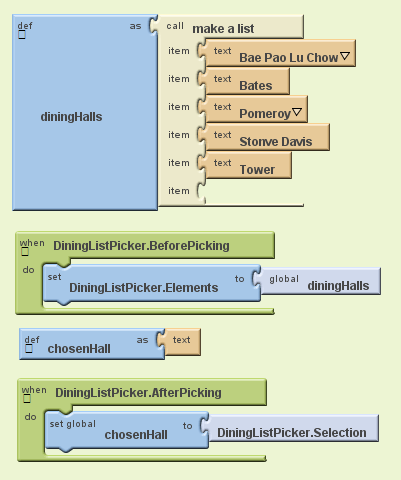 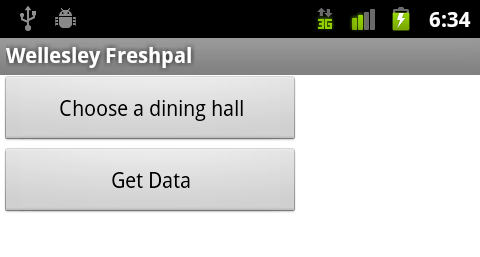 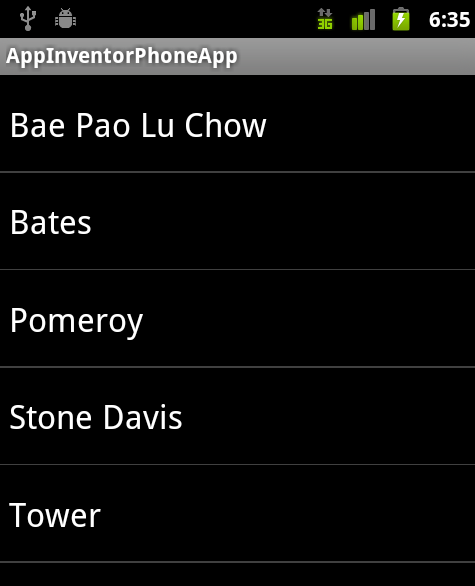 App Inventor for Android
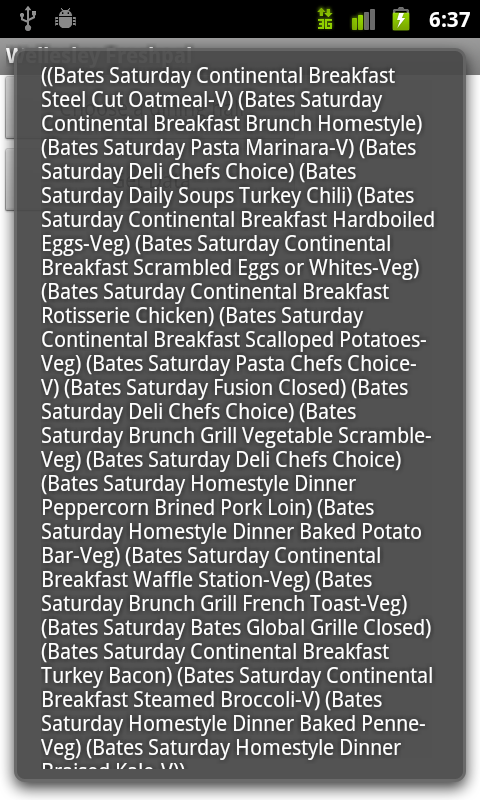 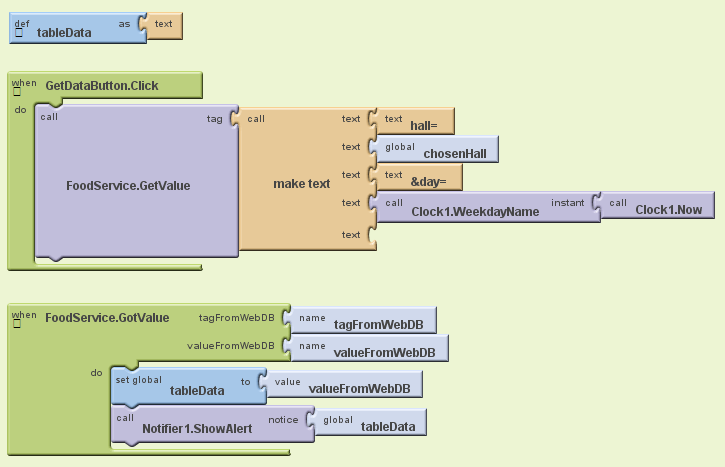 Needs of novice programmers
How to find the best data set?

Access data through simple web services.

Provide AI functionalities as part of service:
Approximate search
Similarity functions
Ranking
Thank you
#questions